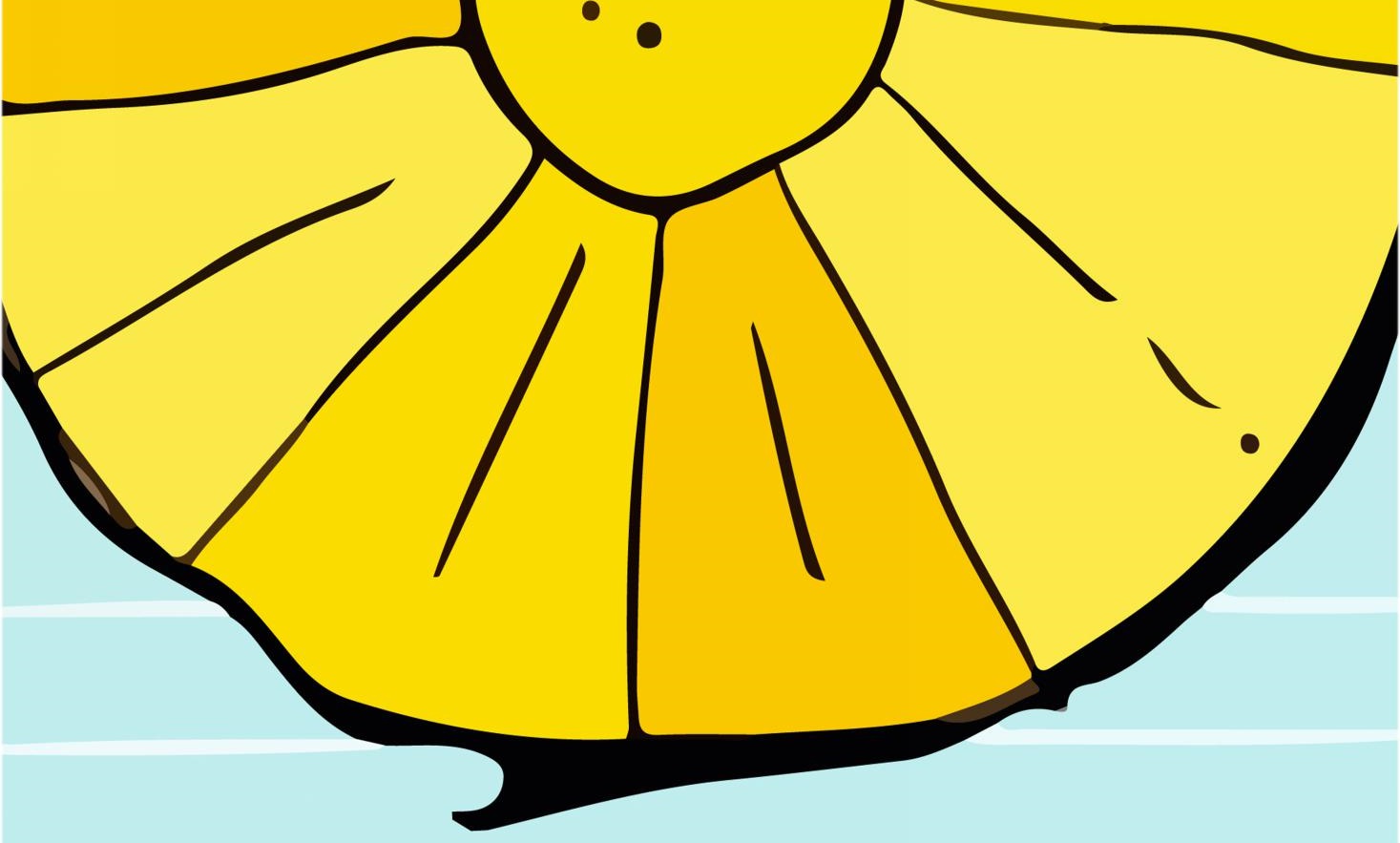 Môn : Toán
TUẦN 15
Lớp 3C
CHÀO MỪNG CÁC CON ĐẾN VỚI
TIẾT HỌC ONLINE
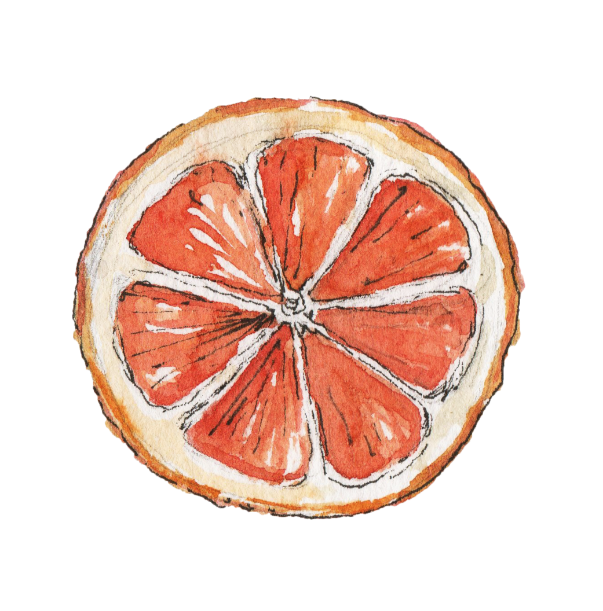 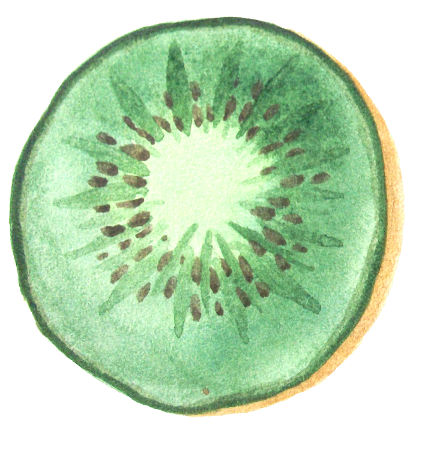 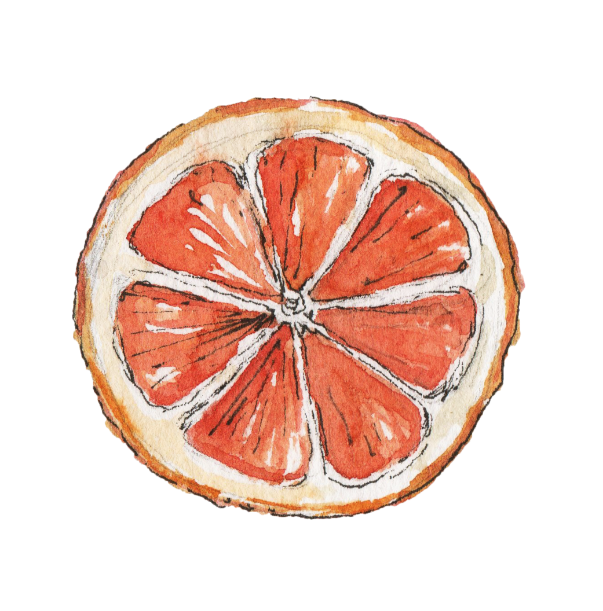 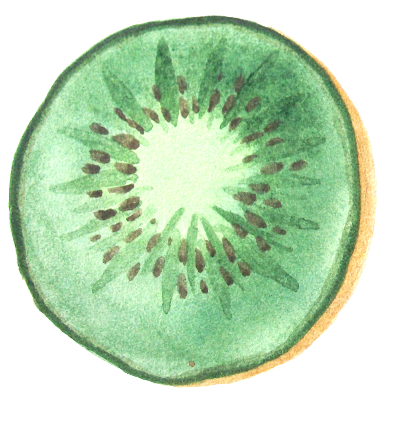 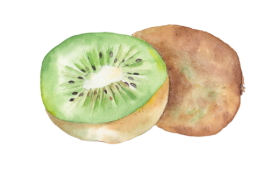 Khởi động
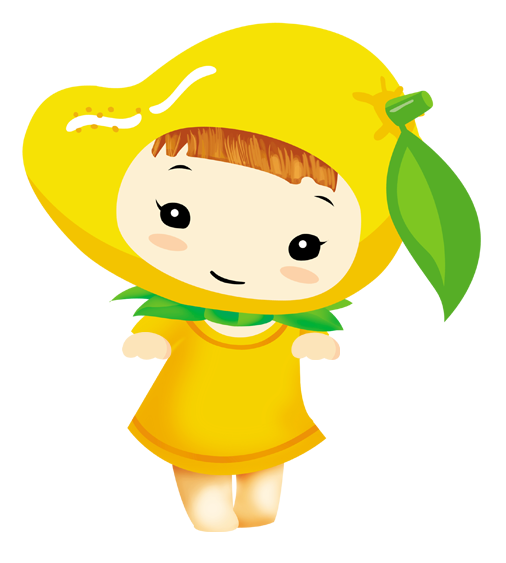 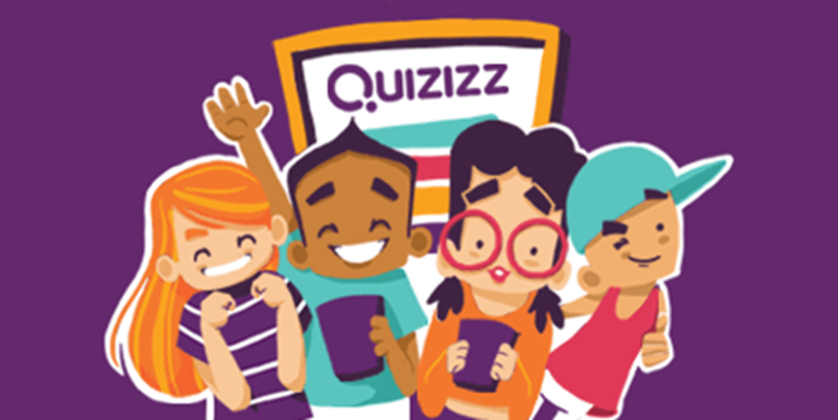 6
4
3
5
2
3
2 0
6
2
1
4
3
0
4
3
1
Bước 1: Đặt tính:
 Viết số bị chia ở bên trái, số chia ở bên phải.
 
Viết dấu kẻ dọc thay cho dấu chia, dấu kẻ ngang thay cho dấu bằng.
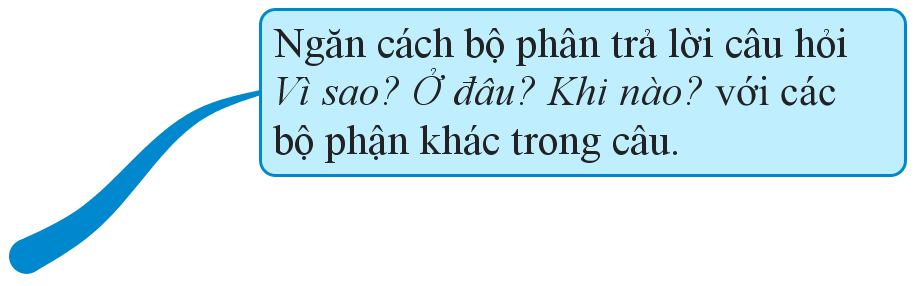 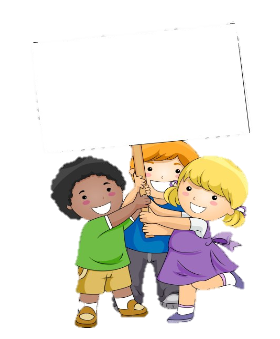 Chia số có hai chữ số cho số có một chữ số
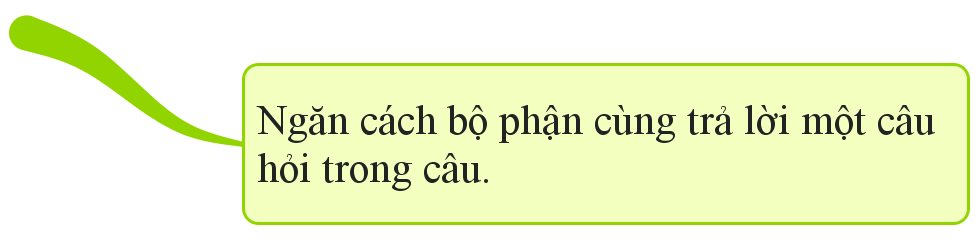 Bước 2: Tính:
Chia theo thứ tự từ trái sang phải (mỗi lượt chia gồm 3 bước : chia, nhân, trừ)
Lưu ý: Số dư luôn bé hơn số chia
Thứ hai ngày 13 tháng 12 năm 2021
                 Toán
         Chia số có ba chữ số 
          cho số có một chữ số
Yêu cầu cần đạt
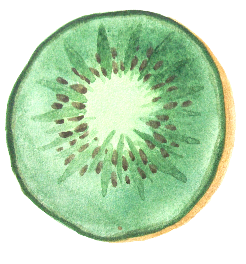 Biết thực hiện phép chia số có ba chữ số cho số có một chữ số
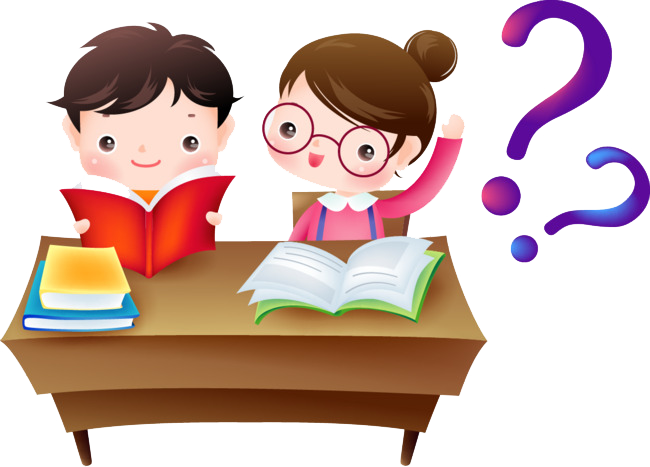 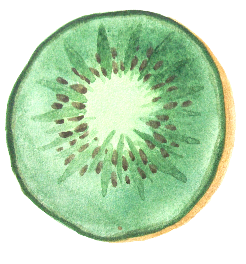 Củng cố về bài toán giảm đi một số lần
Khám phá
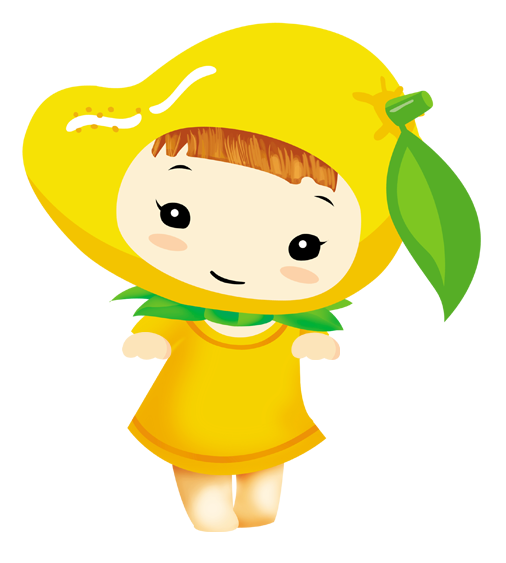 6
8
a) 64   :  3 = ?
b) 23   :  5 = ?
THẢO LUẬN NHÓM
[Speaker Notes: Phép tính trò chơi quizizz đưa ra trc, thêm chữ số vào phép tính. Dấu bằng và dấu hỏi chấm đưa ra sau. Tiếp theo mới đến chữ thảo luận nhóm]
648     3
a) 648 :  3 = ?
6 chia 3 được 2, viết 2.
6
2
1
2 nhân 3 bằng 6; 6 trừ 6 bằng 0.
6
0
4
Hạ 4; 4 chia 3 được 1,viết 1.
3
1 nhân 3 bằng 3; 4 trừ 3 bằng 1.
1
8
18
Hạ 8, được 18; 18 chia 3 được 6, viết 6.
0
6 nhân 3 bằng 18; 18 trừ 18 bằng 0.
648 : 3 = 216
236     5
b) 236 :  5 = ?
23 chia 5 được 4, viết 4.
20
4 nhân 5 bằng 20; 23 trừ 20 bằng 3.
4
7
3
6
Hạ 6; được 36; 36 chia 5 được 7,viết 7.
35
7 nhân 5 bằng 35; 36 trừ 35 bằng 1.
1
236 : 5 = 47(dư 1)
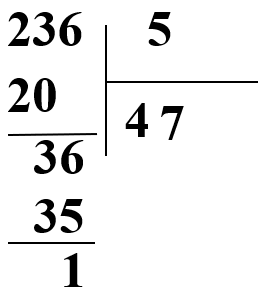 a)
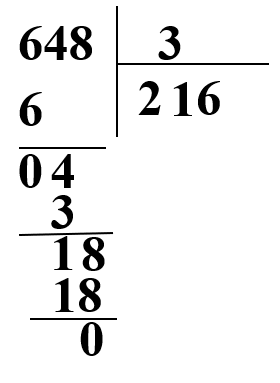 b)
3
4
6
8
2
6
3
5
GIỐNG NHAU
6
2
1
20
6
Đều là phép chia số có ba chữ số cho số có một chữ số.
4
7
3
6
0
4
3
35
1
8
KHÁC NHAU
1
18
0
Phép chia phần a) là phép chia hết.
Phép chia phần b) là phép chia có dư.
Thực hành
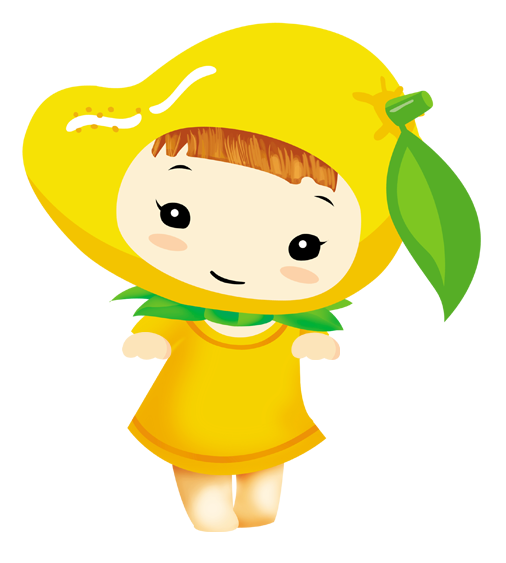 Tính :
1
578     3
457     4
375     5
872     4
a)
b)
Tính :
1
375     5
872     4
a)
35
2
1
8
8
5
7
7
0
5
2
4
25
3
2
0
32
0
Tính :
1
578     3
457     4
b)
3
1
1
4
4
2
9
1
5
0
7
2
4
27
1
7
0
8
16
6
1
2
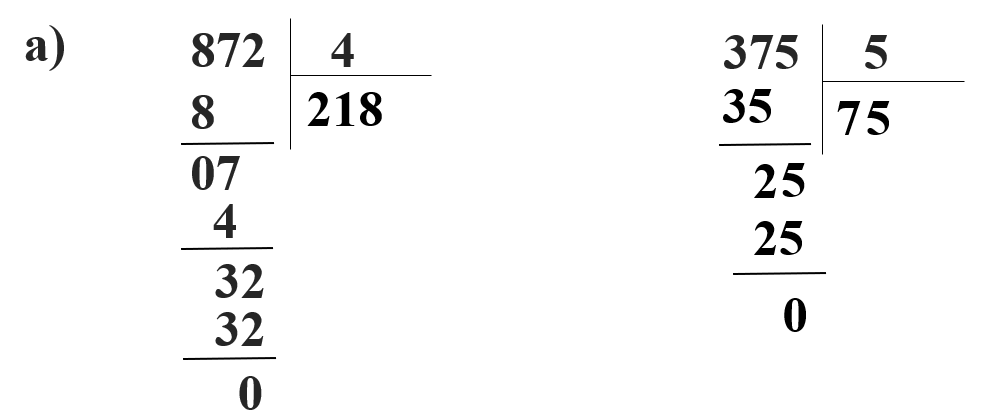 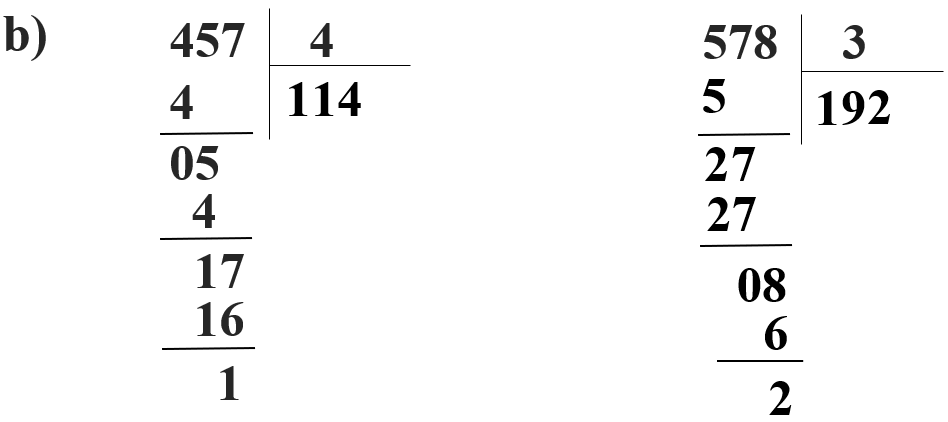 2
Có 234 học sinh xếp hàng, mỗi hàng có 9 học sinh. Hỏi có tất cả bao nhiêu hàng?
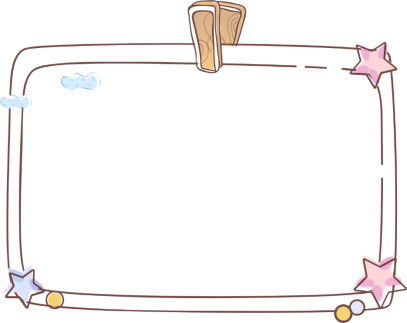 Bài giải:
Tóm tắt
Có tất cả số hàng là:
         234 : 9 = 26 (hàng)
             Đáp số : 26 hàng
9 học sinh : 1 hàng
234 học sinh :… hàng ?
3
Viết theo mẫu :
Số đã cho
432m
888kg
600 giờ
312 ngày
54m
600 giờ : 8 = 75 giờ
Giảm 8 lần
432m: 8 =
888kg : 8 = 111kg
312 ngày : 8 = 39 ngày
72m
Giảm 6 lần
432m: 6 =
312 ngày : 6 = 52 ngày
888kg : 6 = 148kg
600 giờ : 6 = 100 giờ
Trong cuộc thi Trạng Nguyên toàn tài vừa qua, trường Tiểu học Lý Thường Kiệt có 312 học sinh đăng ký dự thi. Nếu giảm số học sinh đăng kí của toàn trường đi 6 lần rồi thêm 5 bạn nữa thì được số học sinh đăng kí dự thi của khối Ba. Hỏi khối Ba có bao nhiêu học sinh đăng kí dự thi?
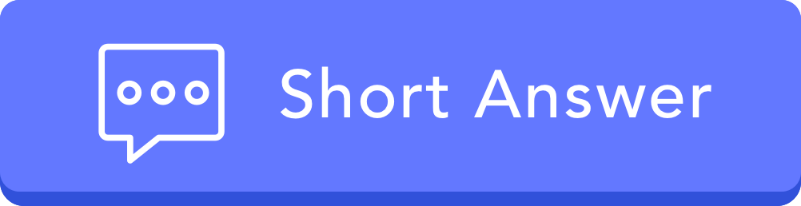 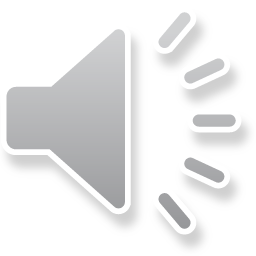 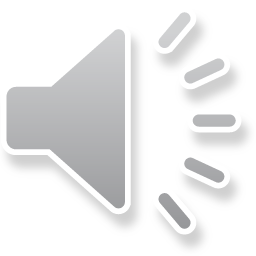 Yêu cầu cần đạt
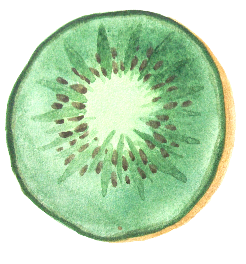 Biết thực hiện phép chia số có ba chữ số cho số có một chữ số
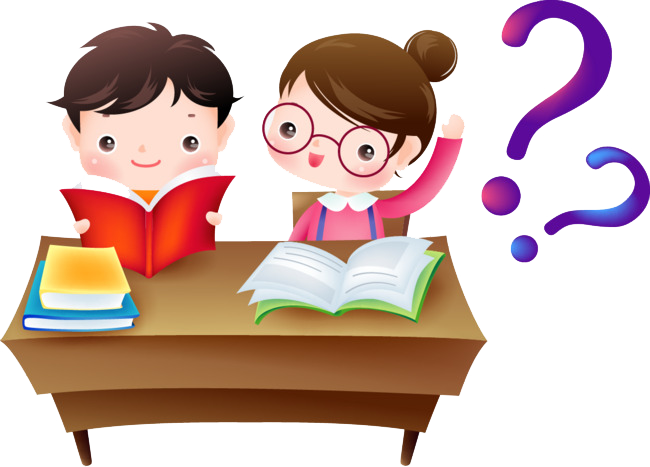 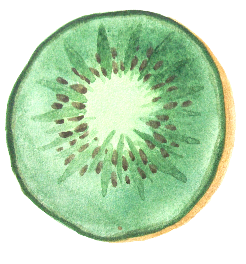 Củng cố về bài toán giảm đi một số lần
Hoạt động tiếp nối
Hoàn thành tiếp bài 1 (tr.72)
Ghi nhớ cách chia số có 3 chữ số cho số có 1 chữ số.
Chuẩn bị bài sau: Chia số có ba chữ số cho số có một chữ số (tiếp theo)
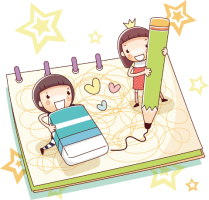 Chúc các con
 chăm ngoan, học giỏi!
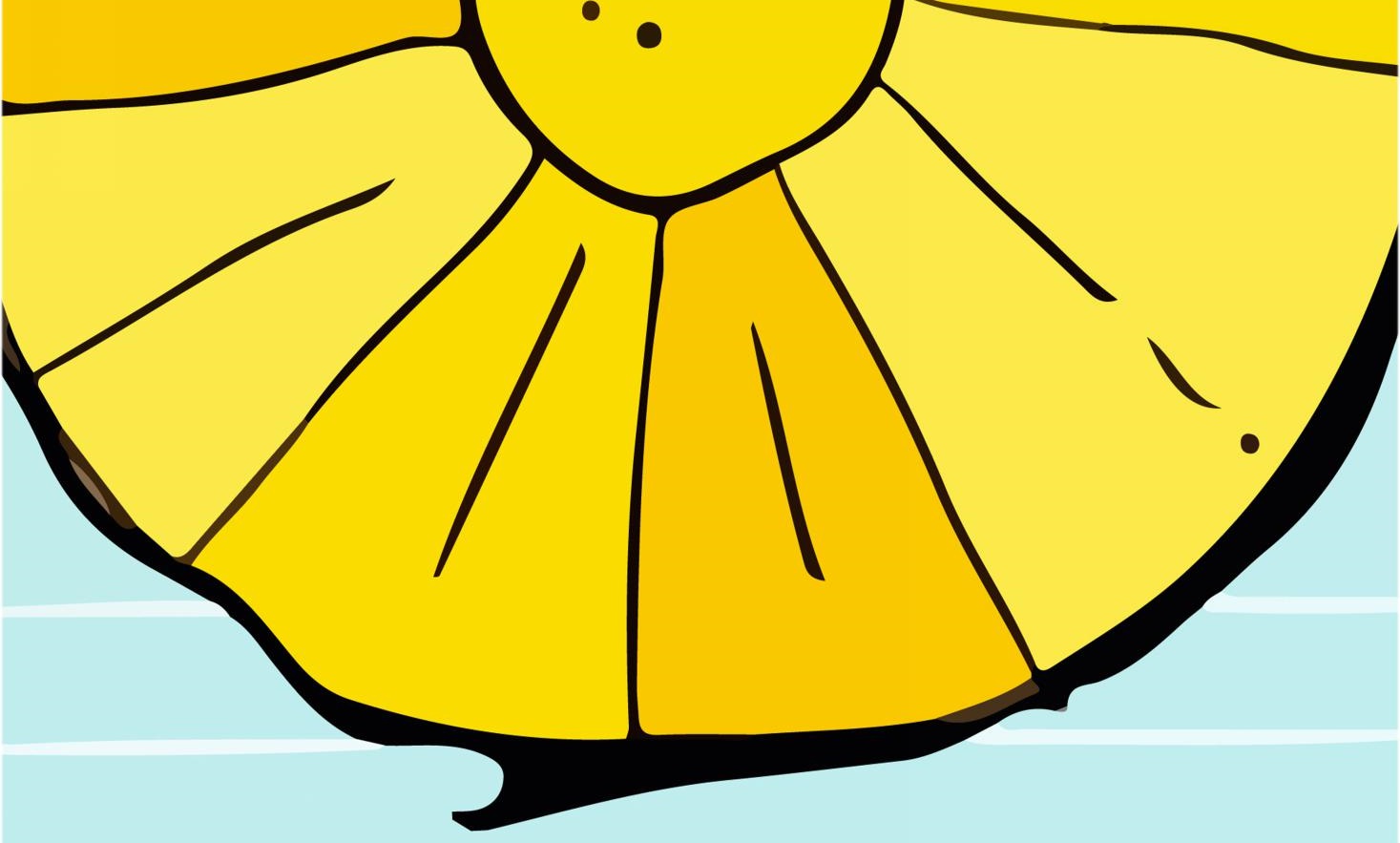 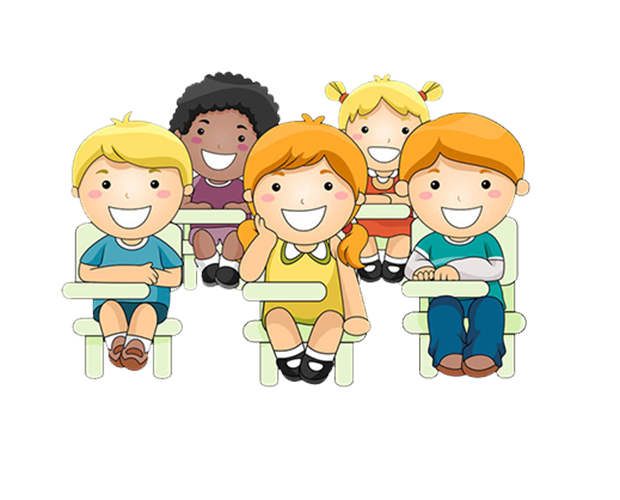